Ordering Adjectives
I can order adjectives in sentences 
according to conventional patterns.
ELACC4L1
Demonstrate command of the conventions of standard English grammar and usage when writing or speaking.
d. Order adjectives within sentences according to conventional patterns (e.g., a small red bag rather than a red small bag).
What are adjectives?
Adjectives are words that describe or tell about nouns or pronouns.  
Adjectives make sentences more interesting.
They give details that make your meaning clearer.
They tell what kind or how many.
Use adjectives to describe the trees.
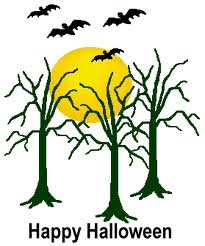 Use adjectives to describe the bats.
Use adjectives to describe the jack-o-lantern.
Use adjectives to describe the monsters.
Sort the adjectives.
six
wicked
ghoulish
few
several
white
round
Highlight the adjectives in the sentences.
Seven ghastly goblins haunted the young children.
We saw many pumpkins glowing orange that scary night.
My blonde wig didn’t match my costume, so I had to buy one black wig for fourteen dollars.
Which sentence sounds better?
The old green wicked witch cackled out loud.
The green wicked old witch cackled out loud.
Adjectives have an ORDER!
Ordering Adjectives
An opinion adjective explains what you think about something (other people may not agree with you).
For example: silly, beautiful, horrible, difficult
Halloween opinion adjectives???
Ordering Adjectives
A size adjective, of course, tells you how big or small something is.
For example: large, tiny, enormous, little
Ordering Adjectives
An age adjective tells you how young or old something or someone is.
For example: ancient, new, young, old
Ordering Adjectives
A shape adjective describes the shape of something.
For example: square, round, flat, rectangular
Ordering Adjectives
A color adjective, of course, describes the color of something.
For example: blue, pink, reddish, gray
Ordering Adjectives
An origin adjective describes where something comes from.
For example: French, lunar, American, eastern, Greek
Ordering Adjectives
A material adjective describes what something is made from.
For example: wooden, metal, cotton, paper
Ordering Adjectives
A purpose adjective describes what something is used for. These adjectives often end with “-ing”.
For example: sleeping (as in “sleeping bag”), catching (as in “catching mitt”)
Some Examples of Adjective Order
Ordering Adjectives
Click here to practice.
On your own…
Write a sentence using three or more adjectives IN ORDER.
gigantic
four
orange
roasted
scary
round
farm-raised